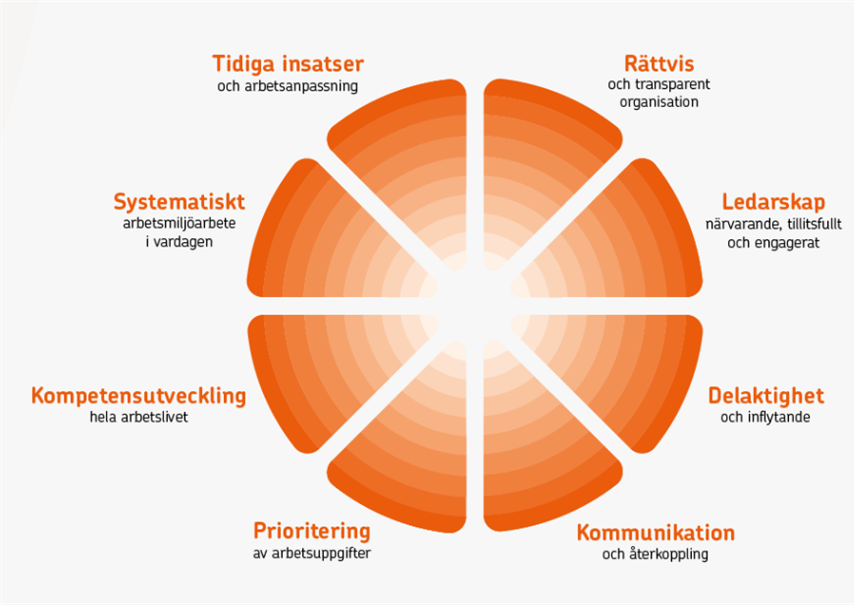 Välfärdens arbetsmiljöutmaning -ett partsgemensamt uppdrag
Uppdrag samverkan
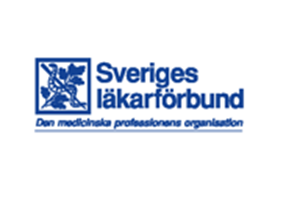 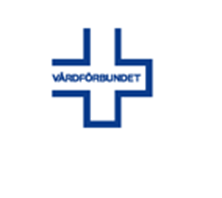 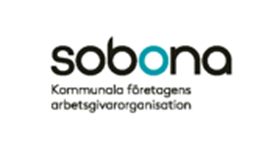 Tufft läge för kommunsektorn
Hög inflation
Stigande räntor och lågkonjunktur
Arbetslösheten ökar trots brist på arbetskraft
Krig i närområdet
Pandemin
Kompetensförsörjning - Välfärdens stora utmaning
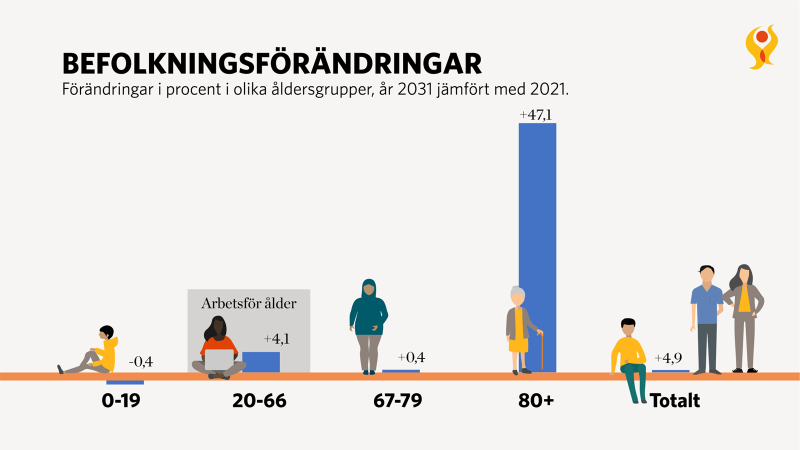 Behov av anställda i välfärden Kommun och region (inkl. privata utförare) 2021-2031
Arbetskraften räcker inte till
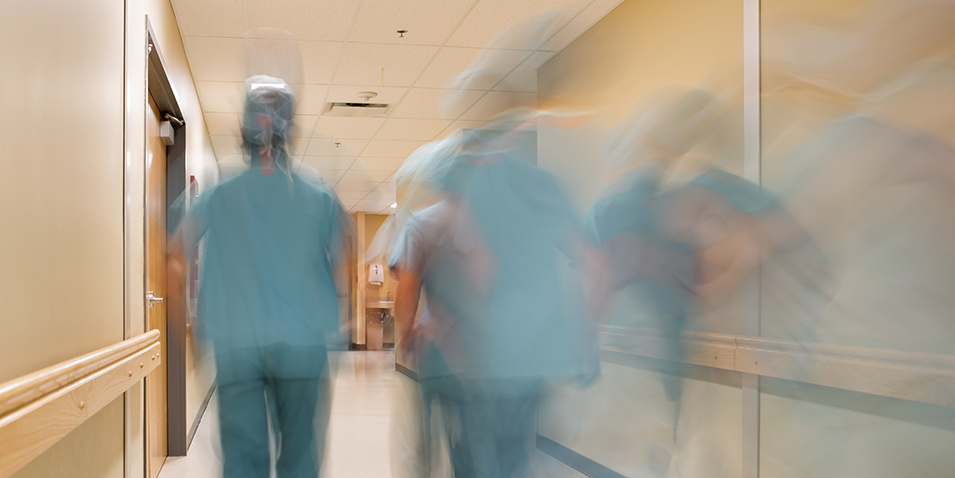 Kompetensbristen ökar arbetsmiljöriskerna
Arbetsbelastning
Samvetsstress
Misstag, missförstånd och konflikter
Ohälsa och sjukfrånvaro
Både kort och lång frånvaro behöver ofta ersättas med en vikarie
Krav måste balanseras med organisatoriska förutsättningar
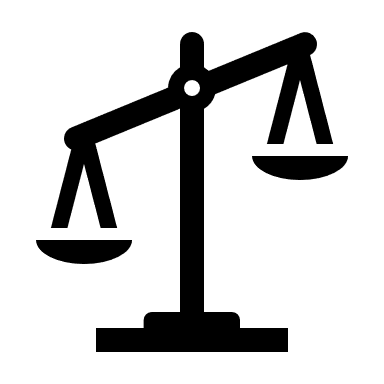 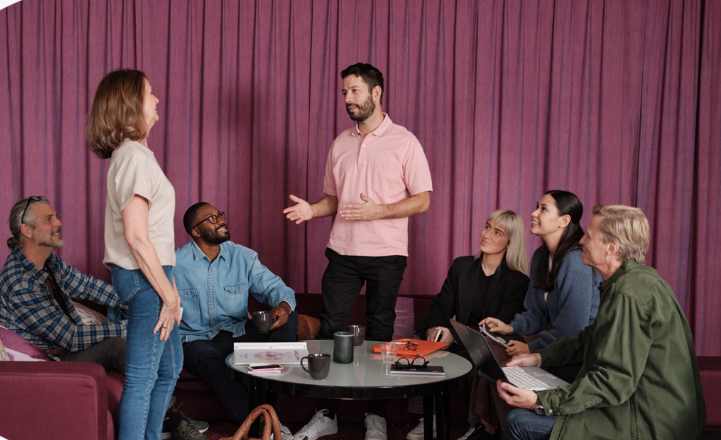 Friskfaktorer främjar
Ökad hälsa
Minskad sjukfrånvaro
Förlängt arbetsliv
Utveckling på arbetsplatsen
God prestation
Attraktiva arbetsplatser
Suntarbetslivs åtta friskfaktorer
Överenskommelse om friskfaktorer
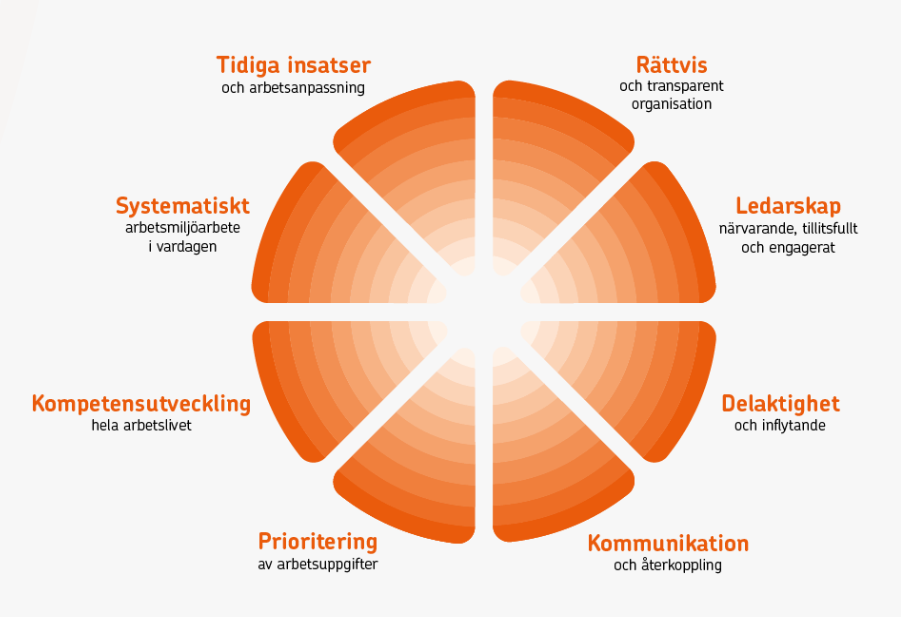 Avsiktsförklaring för friska arbetsplatser 
Kunskapssatsning med fokus på friskfaktorer 
Bygger på partsresurser 
Satsning på 100 mkr 
Rusta sektorn med stöd och kunskap 
Omfattande erbjudande
Ni är nyckeln
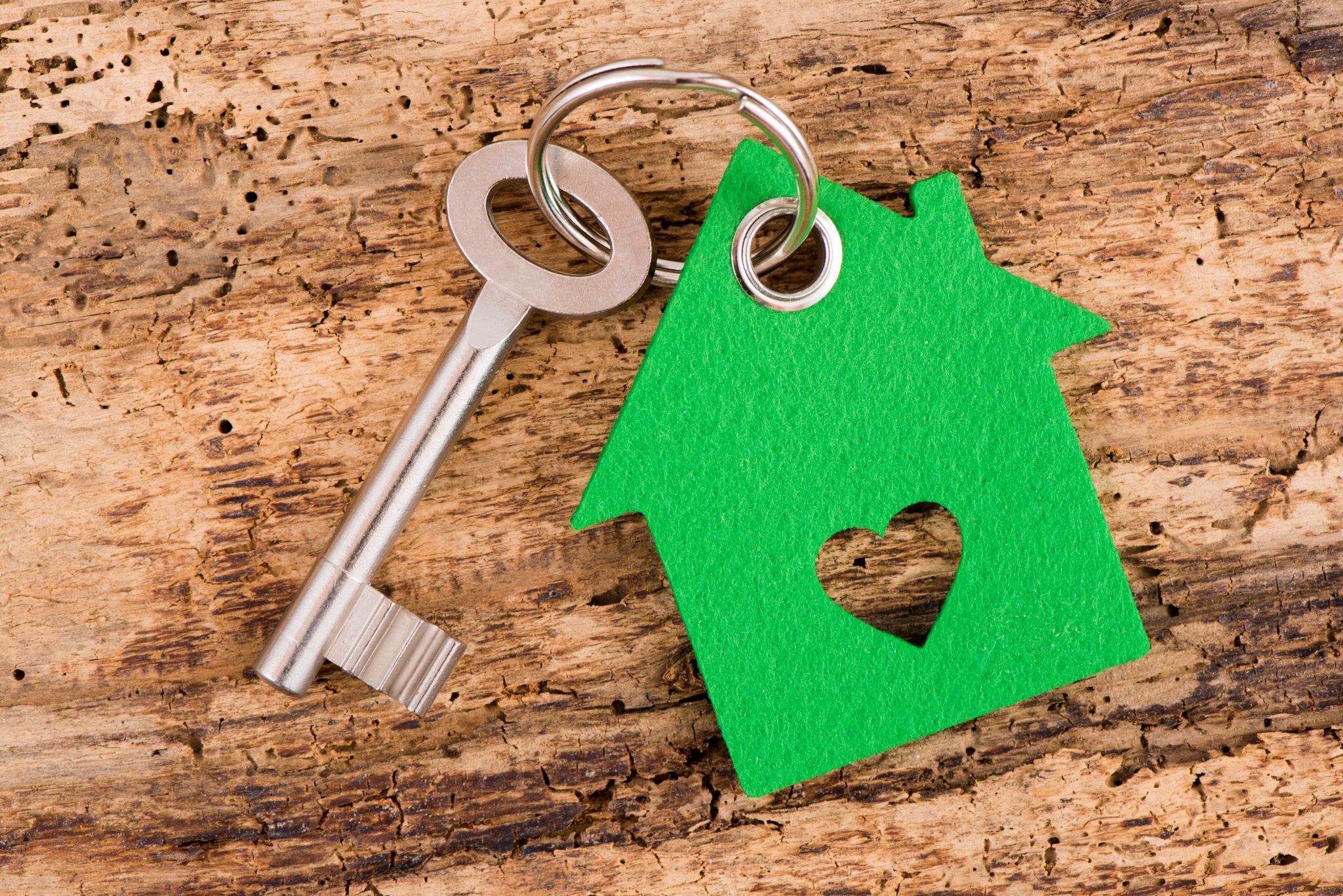 Arbeta systematiskt med friskfaktorer
Samverka om en handlingsplan
Ta stöd av kunskapssatsningen
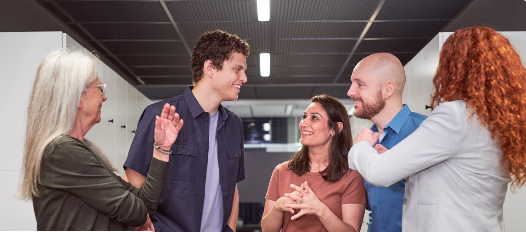 Kunskapsunderlag, metodstöd och praktiska verktyg
Studio Friskfaktorer - digital utbildningsserie 
Onsdag 24 maj
Fredag 2 juni
Onsdag 20 september
Torsdag 19 oktober
Anmäl dig redan idag!
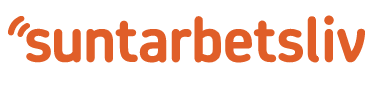 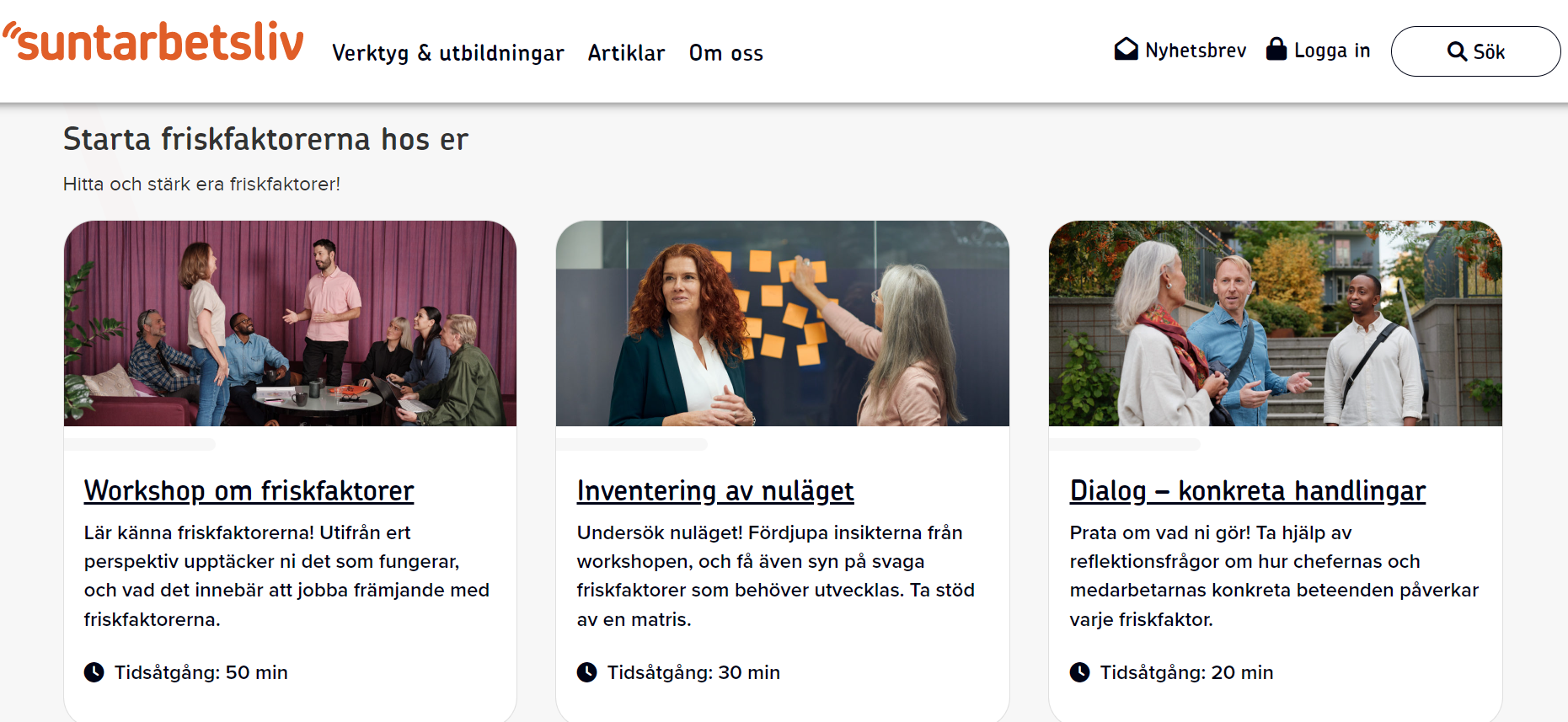 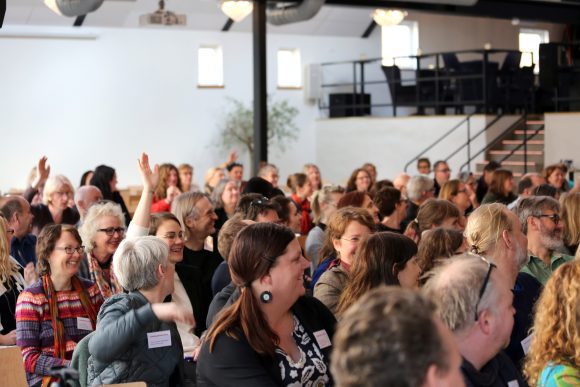 Fler erbjudanden
FoU-satsning om friskfaktorer 
Regionala konferenser och mötesplatser
Ytterligare erbjudanden:
Afa Försäkring
Omställningsfonden
Dagens konferens- en del av erbjudandet
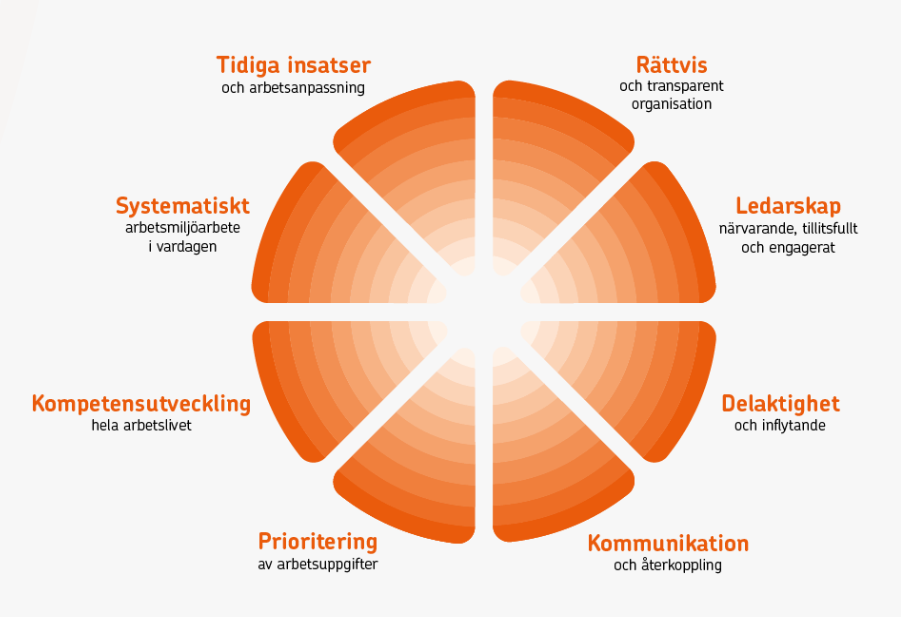 Arena för kunskap och dialog
Fördjupning om friskfaktorer med Suntarbetsliv
Flera pass om friskfaktorer
Anmäl dig till Studio Friskfaktor
Tack!